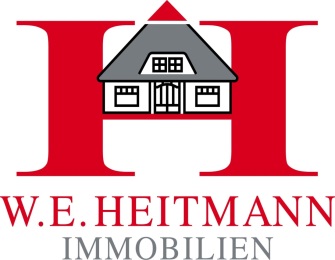 www.heitmann-immo.de     •      info@heitmann-immo.deTelefon 040 - 822 41 640
Ab dem 09.12.2018 fährt die 
neue Buslinie 388 in Rissen!
Sie verkehrt Mo-Fr von ca. 5:30 Uhr bis 24:00 Uhr und sonnabends von etwa 9:30 Uhr bis 14:00 Uhr stündlich auf folgendem Linienweg:
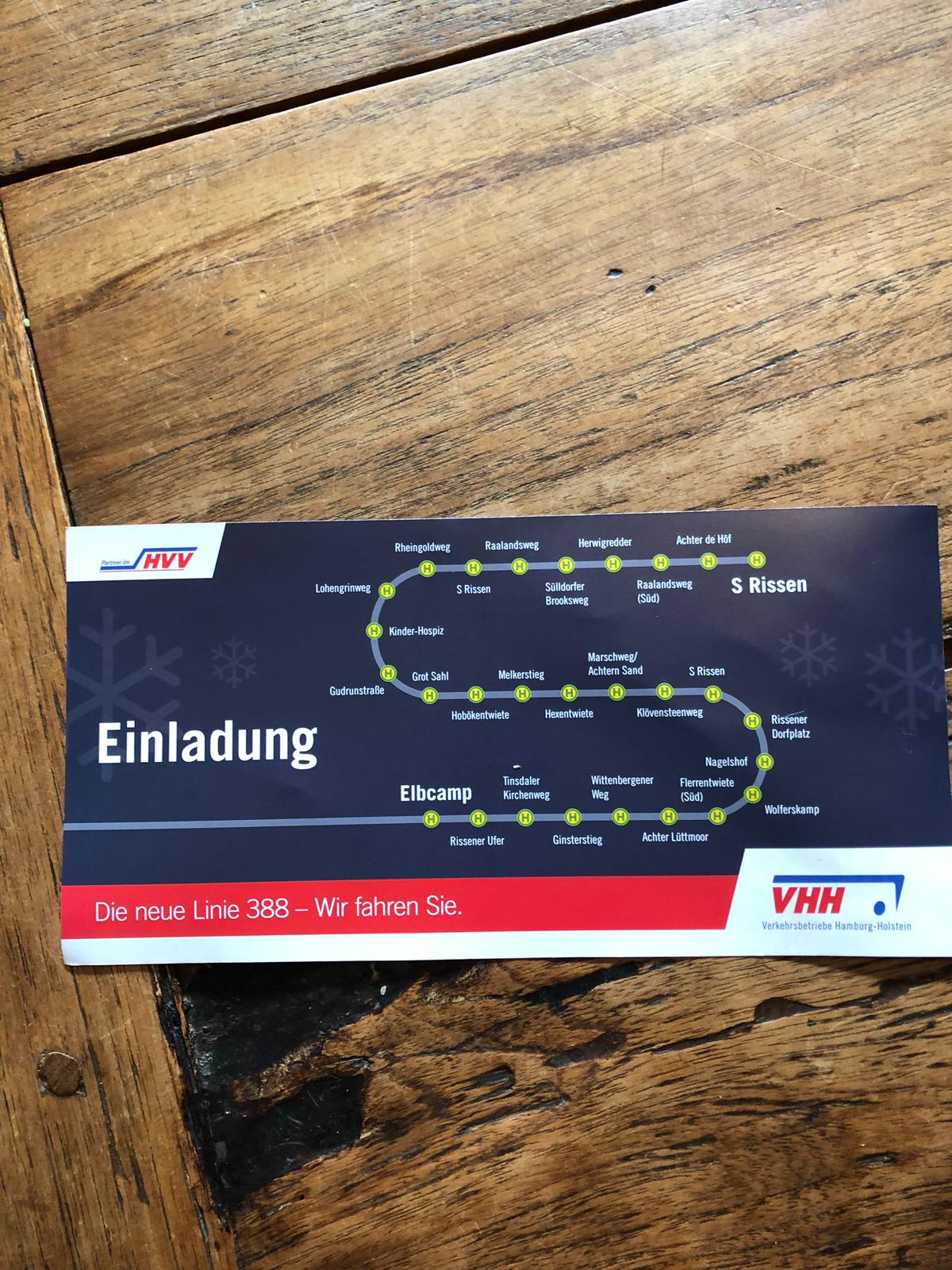